Câu chuyện về anh hùng Phan Đình Giót
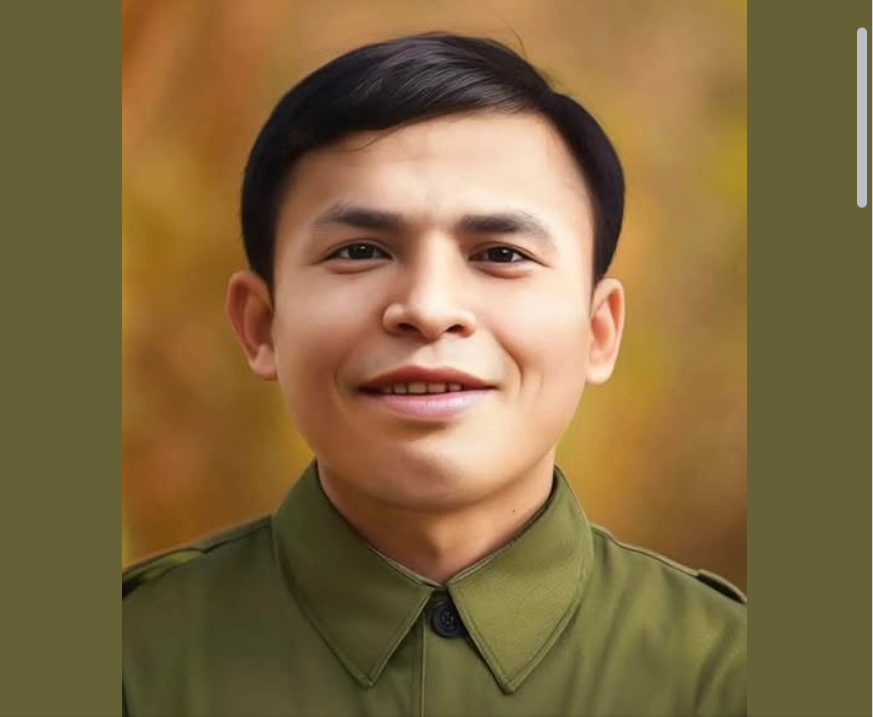 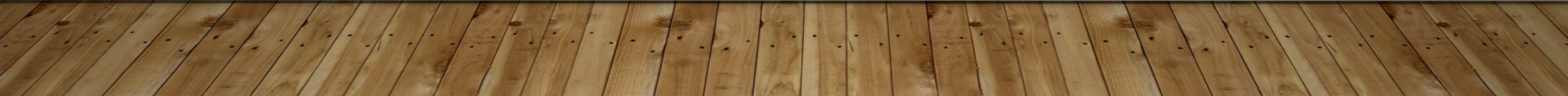 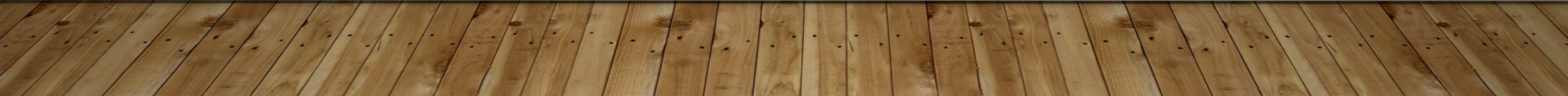 1922 - 1954
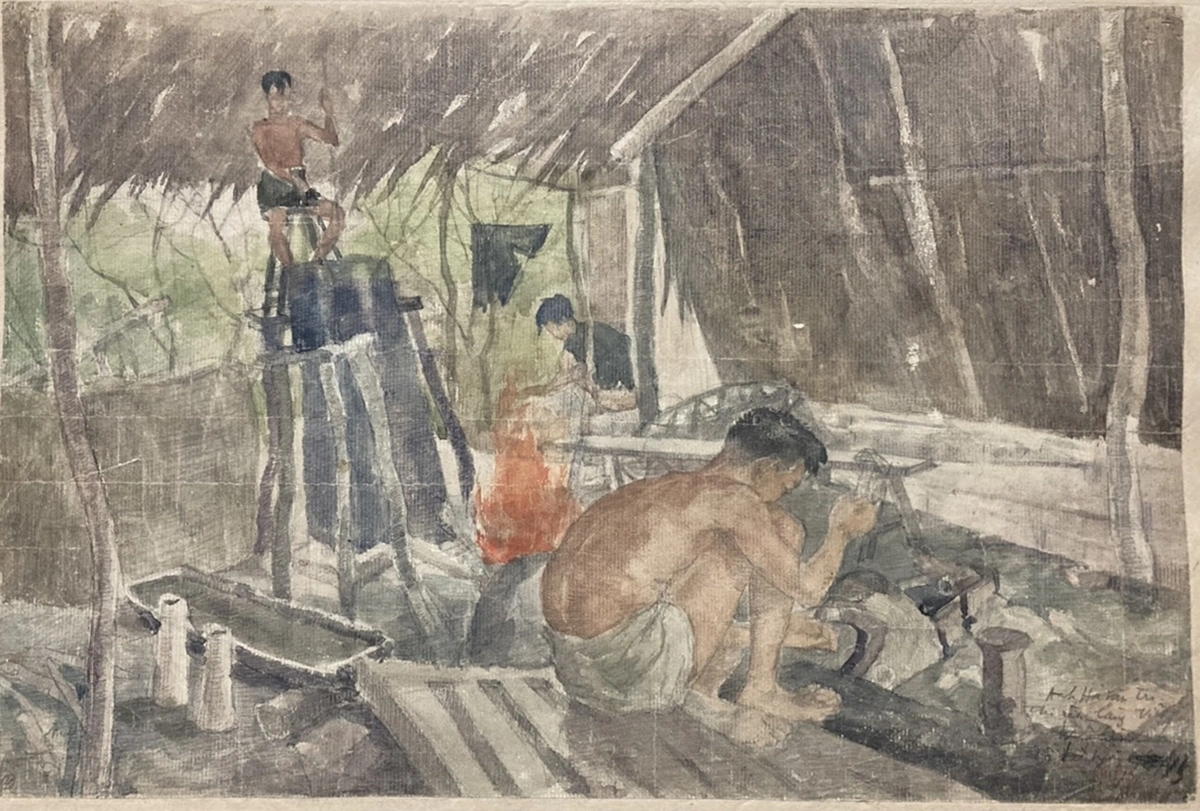 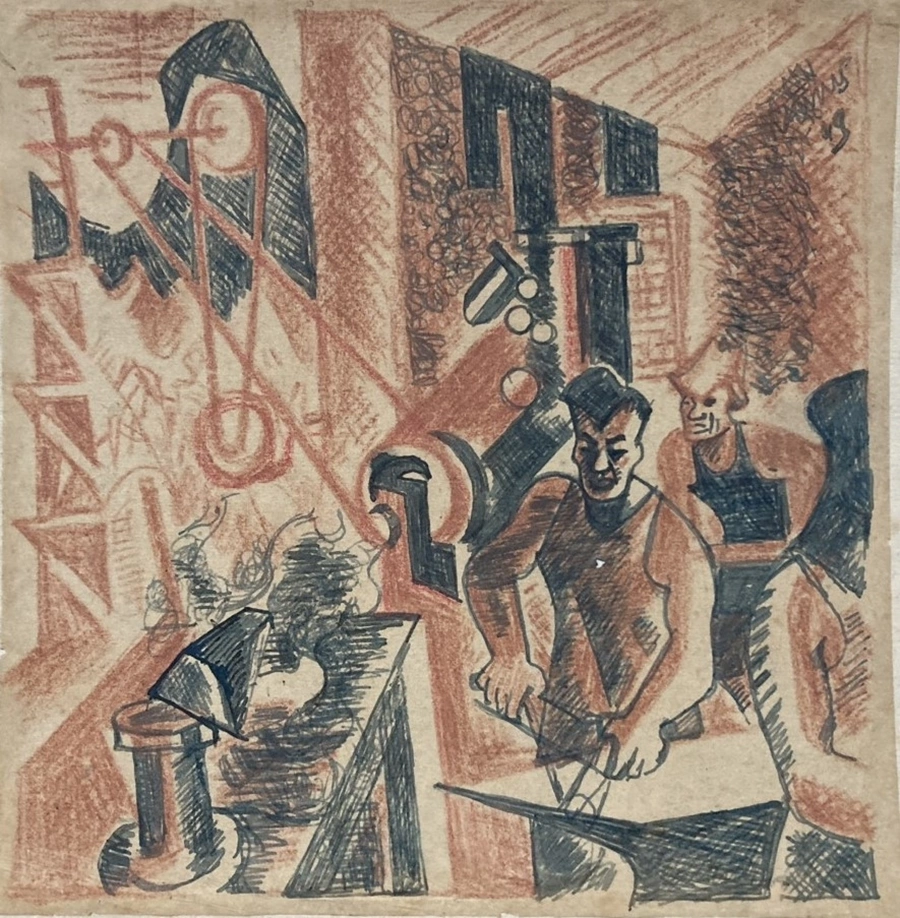 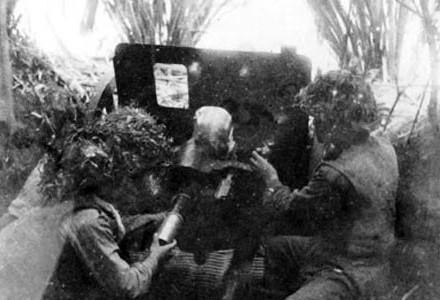 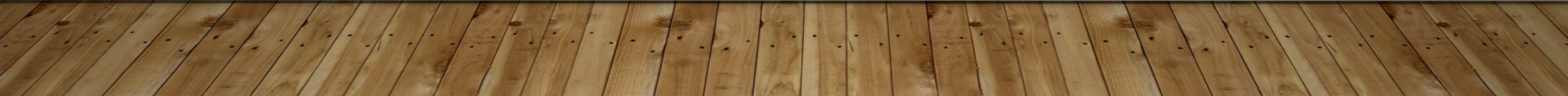 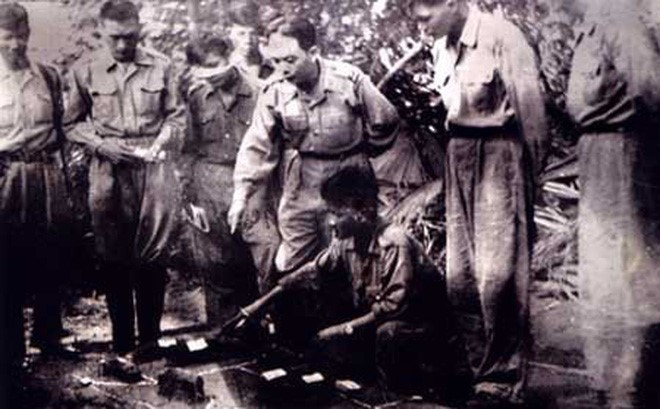 Hành quân ra trận
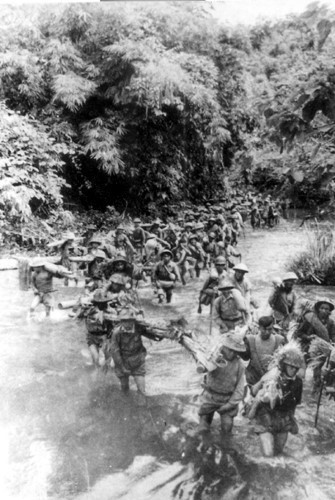 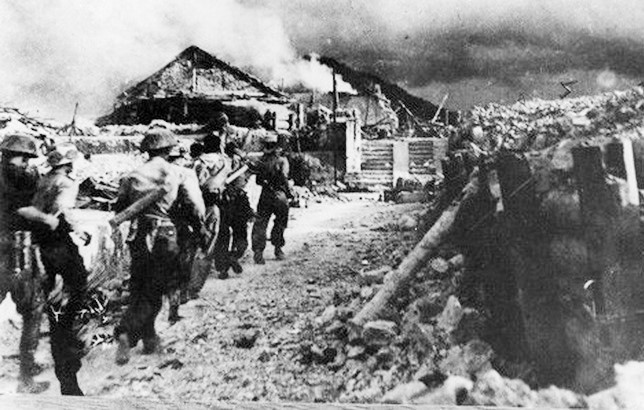 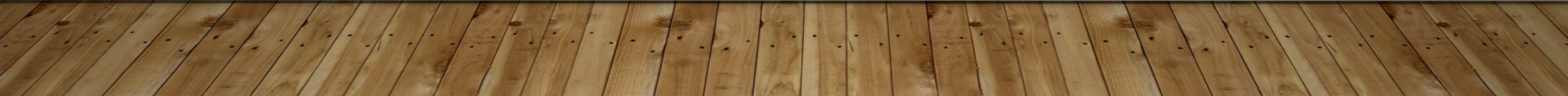 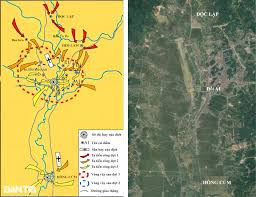 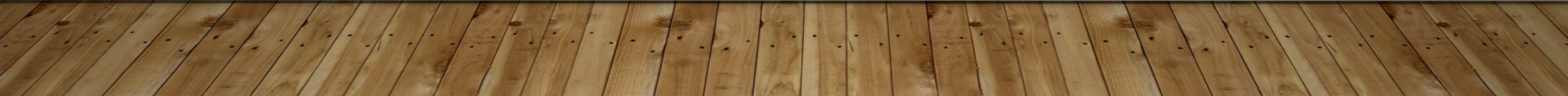 Cứ điểm Him Lam & trận đánh mở màn
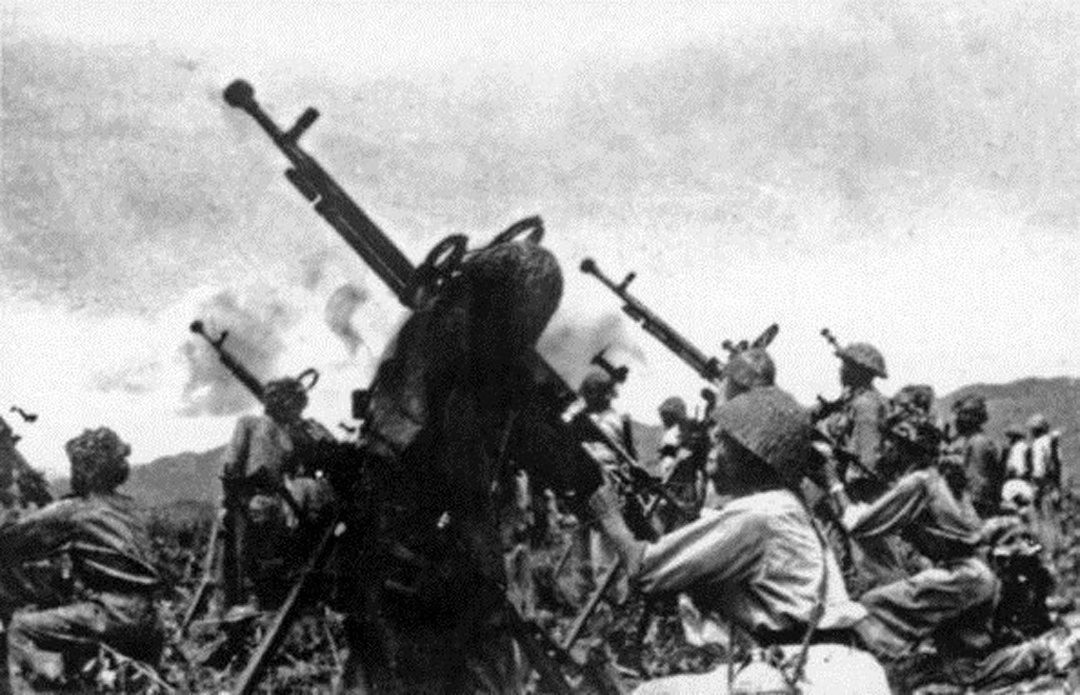 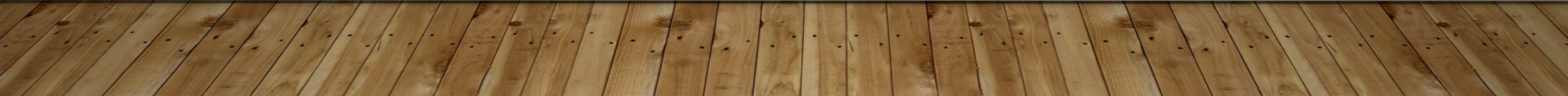 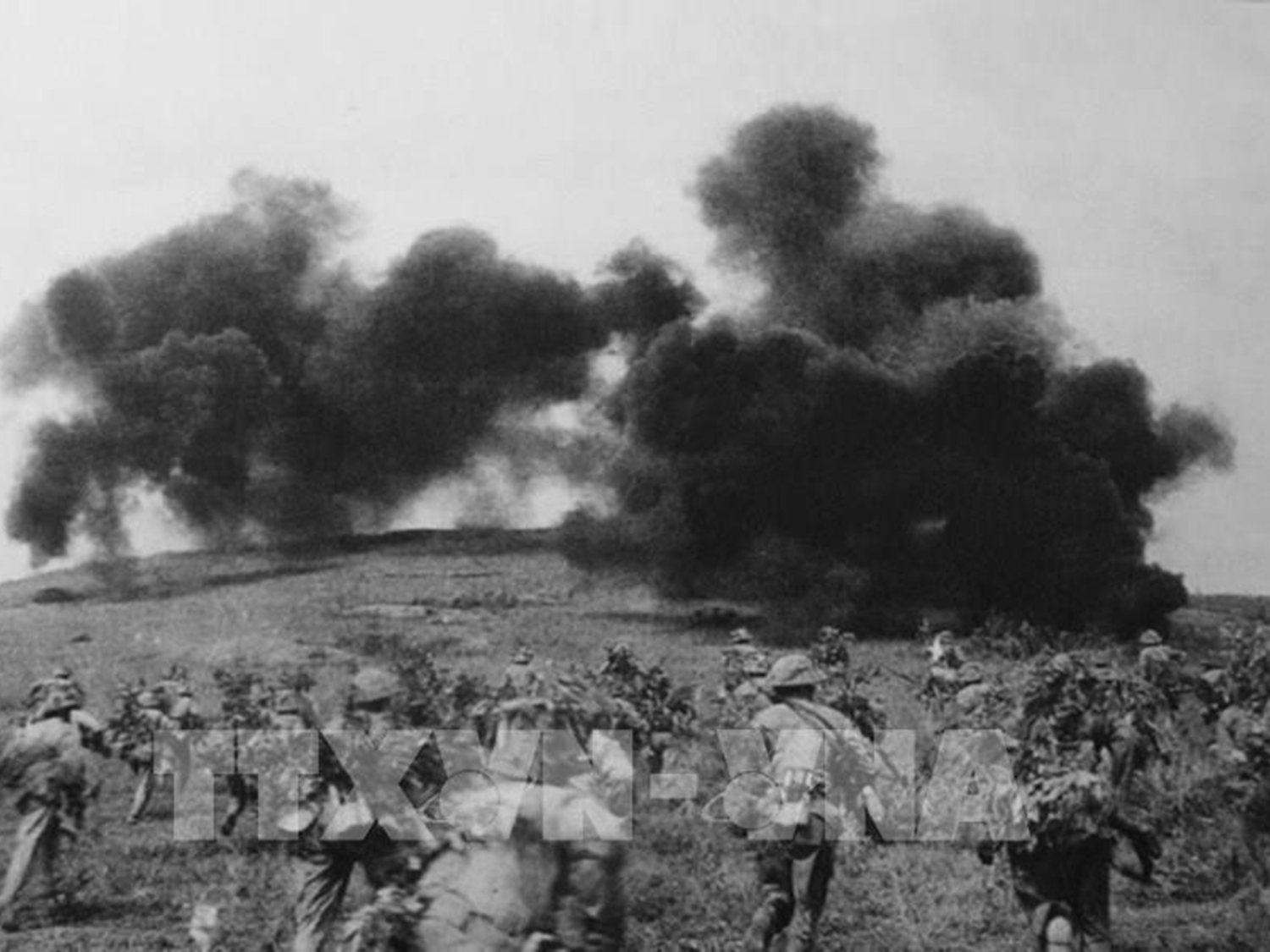 Trận đánh khốc liệt
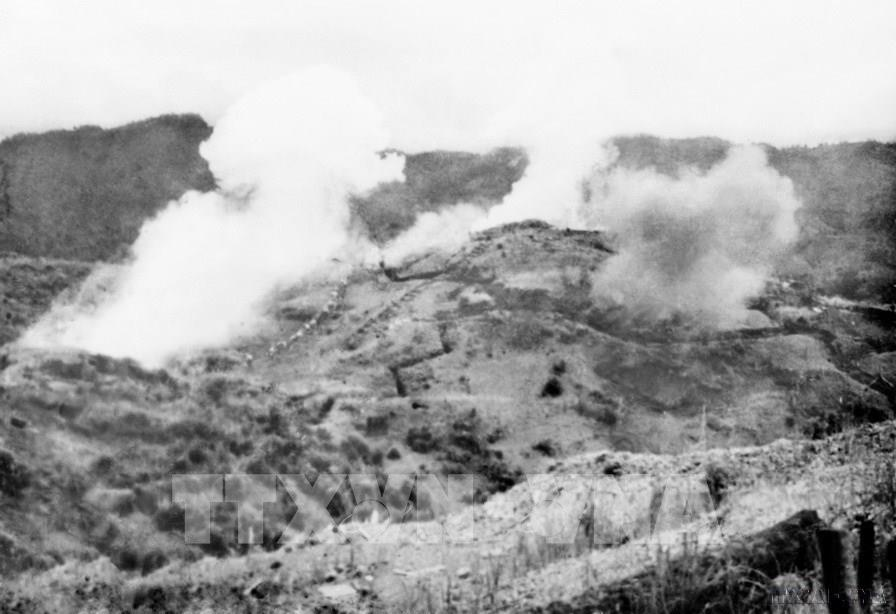 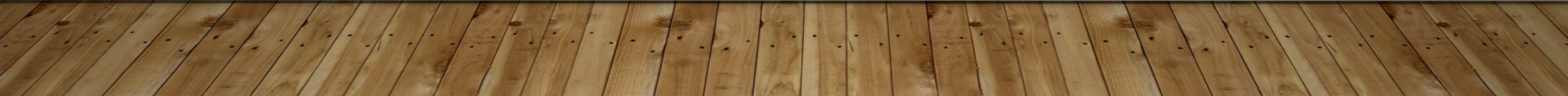 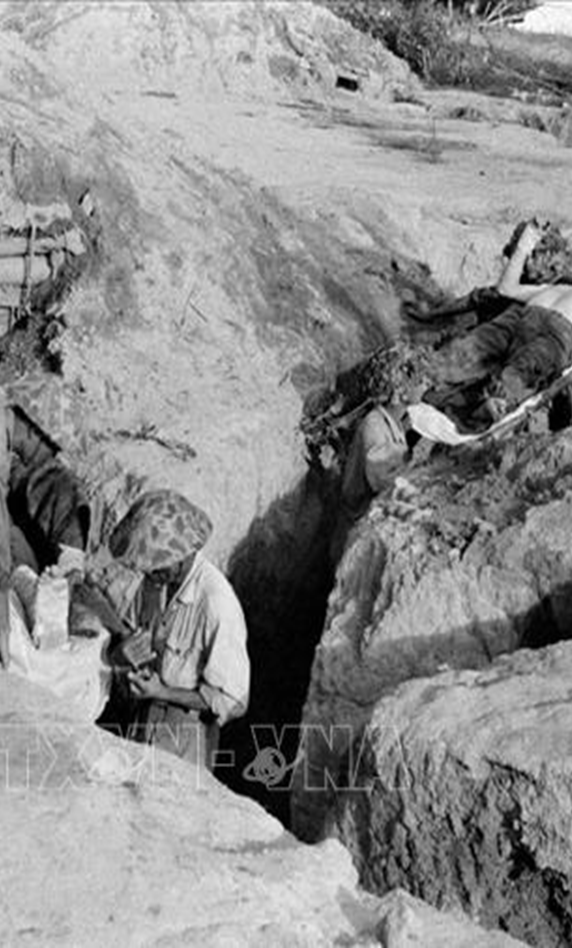 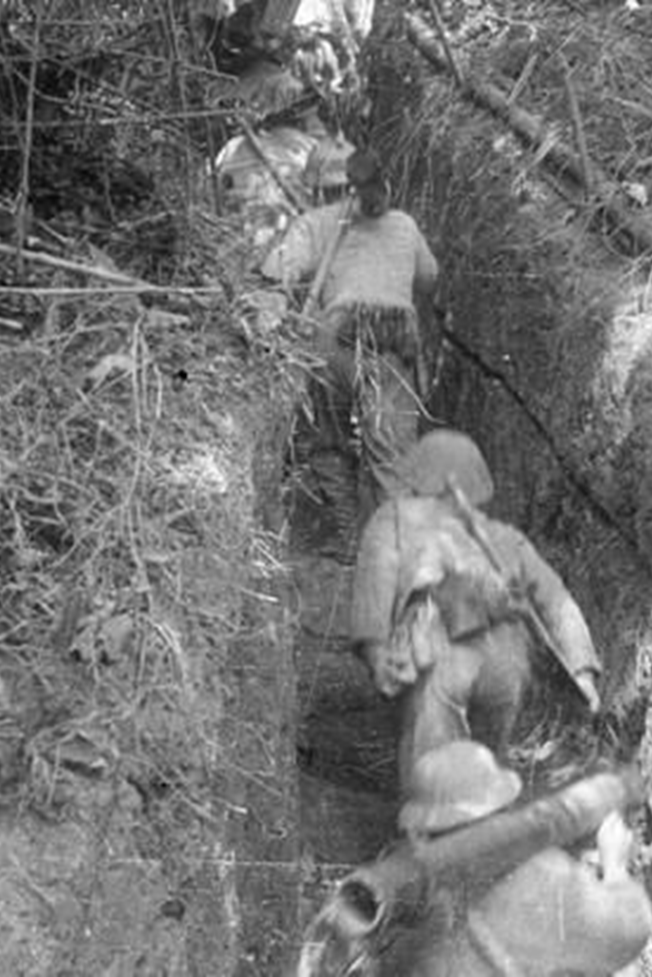 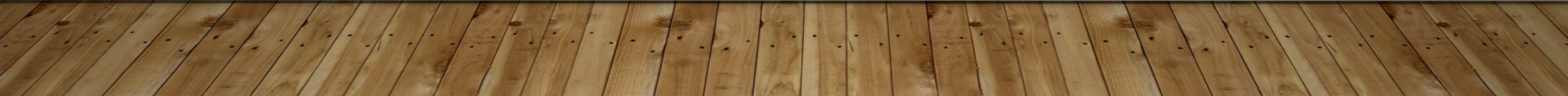 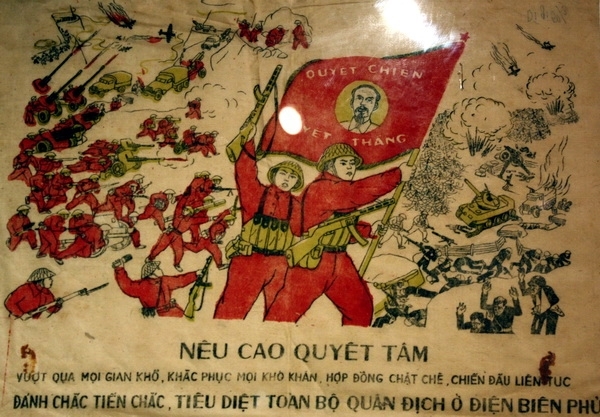 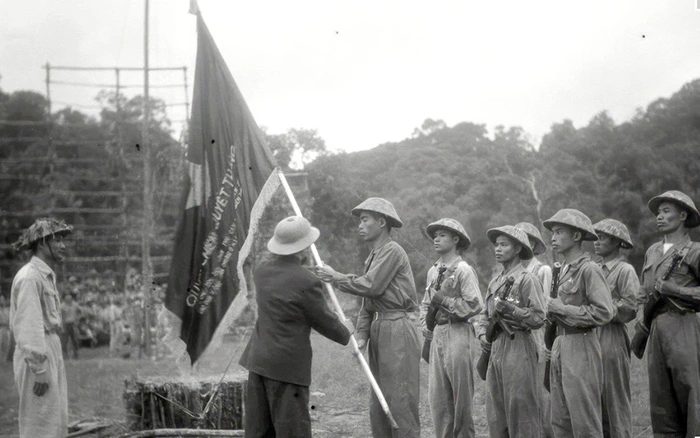 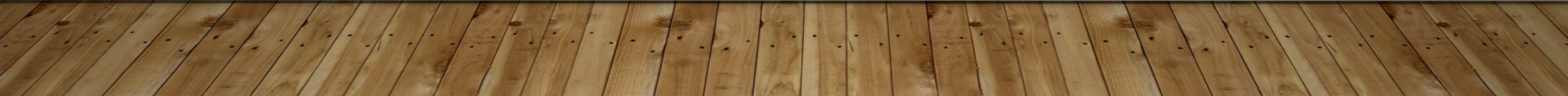 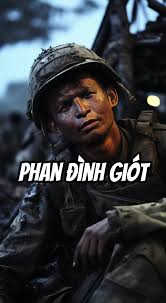 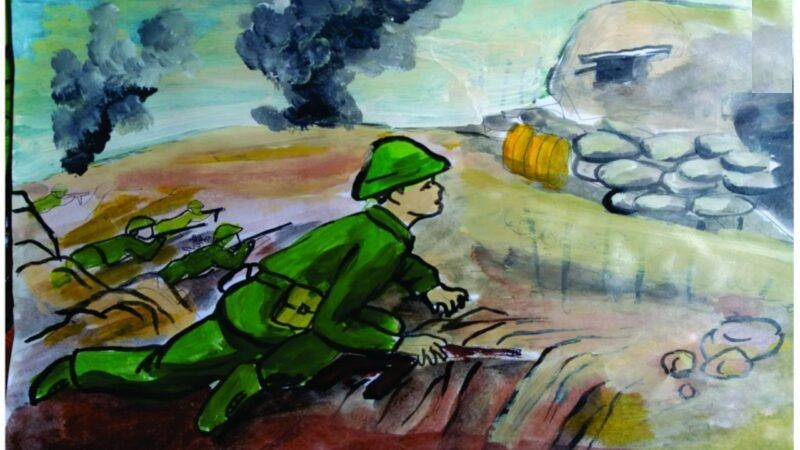 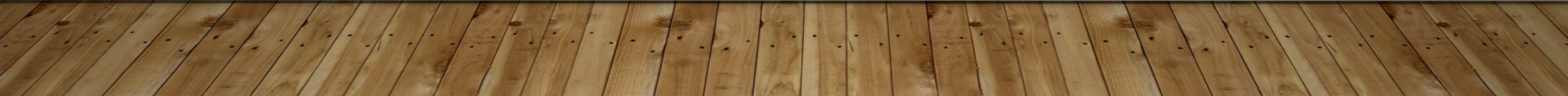 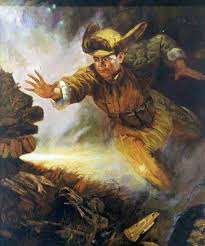 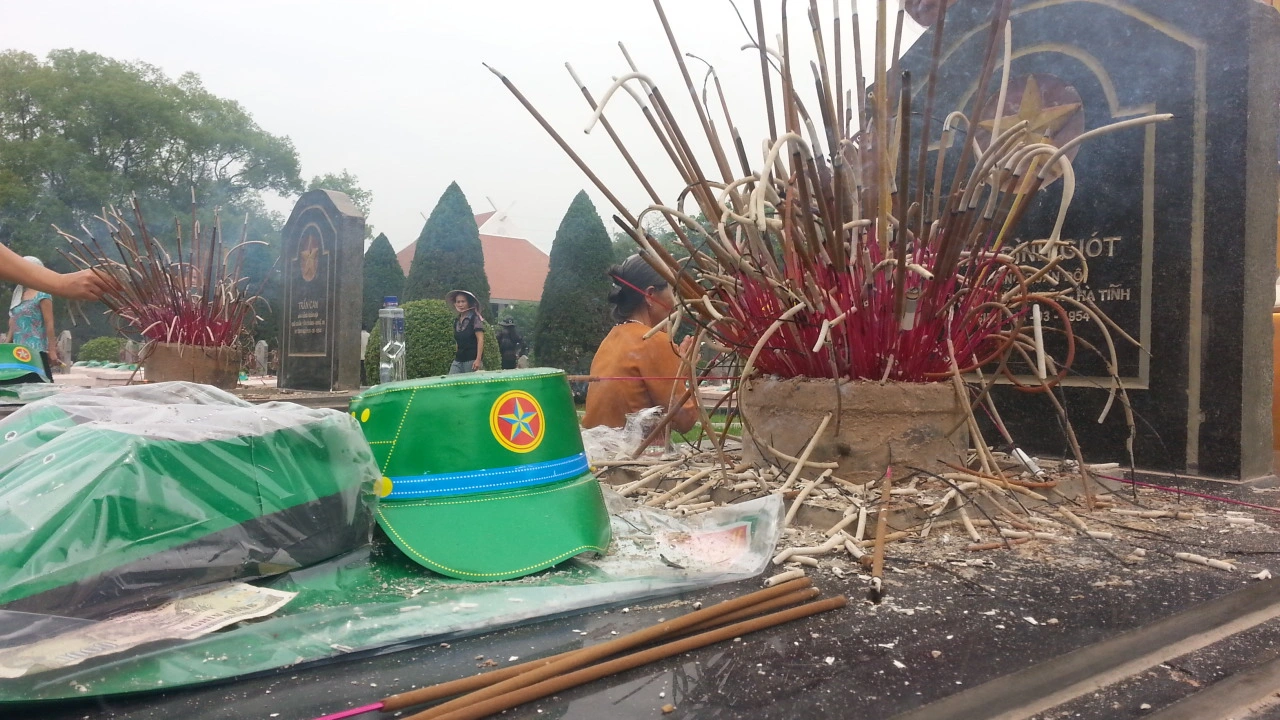 Sự hy sinh bất tử
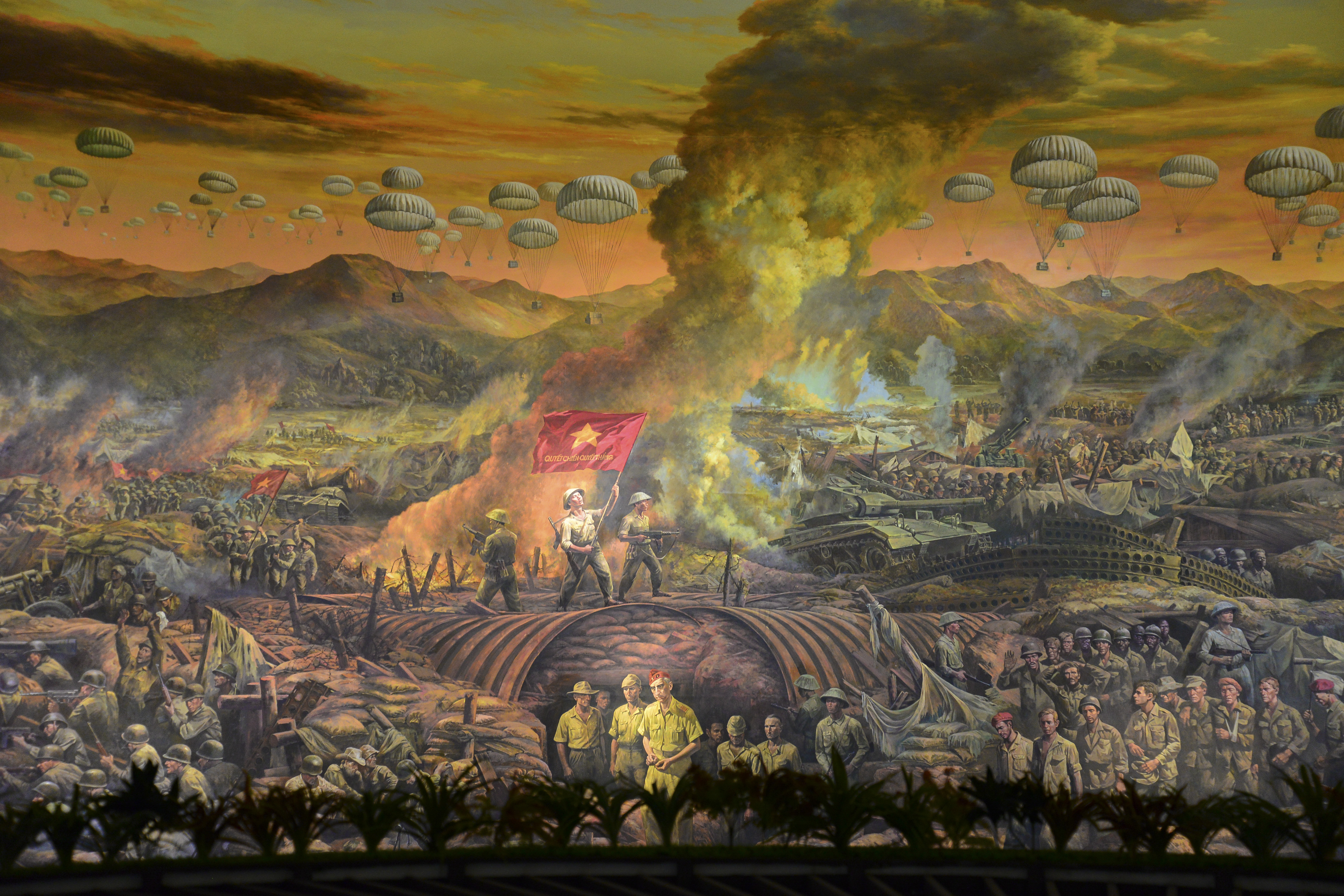 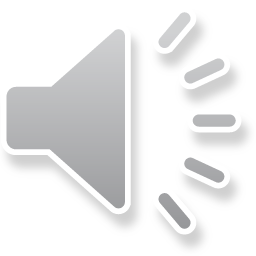